Thứ hai ngày 21 tháng 2 năm 2022
Toán
Luyện tập chung
Khởi động
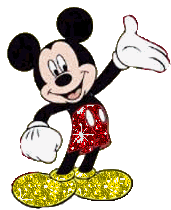 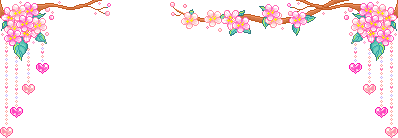 + Muốn so sánh hai phân số có cùng mẫu số ta làm thế nào?
- Muốn so sánh hai phân số có cùng mẫu số, ta chỉ cần so sánh hai tử số:
+ Phân số nào có tử số bé hơn thì bé hơn.
+ Phân số nào có tử số lớn hơn thì lớn hơn.
+ Nếu tử số  bằng nhau thì hai phân số  đó bằng nhau.
+ Muốn so sánh hai phân số có cùng tử số ta làm thế nào?
- Muốn so sánh hai phân số có cùng tử số, ta chỉ cần so sánh hai mẫu số:
+ Phân số nào có mẫu số bé hơn thì phân số đó lớn hơn.
2 Phân số có cùng mẫu số
2 Phân số có cùng tử số
>
<
=
1
<
<
?
Tử số < Mẫu số
<
=
Tử số > Mẫu số
2 Phân số có cùng tử số
<
>
Với hai số tự nhiên 3 và 5, hãy viết:
2
Tử số < Mẫu số
a) Phân số bé hơn 1:
b) Phân số lớn hơn 1:
Tử số > Mẫu số
Viết các phân số theo thứ tự từ bé đến lớn
3
a)
b)
Viết các phân số theo thứ tự từ bé đến lớn
3
a)
Nhận xét: 3 phân số cùng tử số.
Viết các phân số theo thứ tự từ bé đến lớn
3
b)
Nhận xét: 3 phân số đều chưa tối giản
Rút gọn 3 phân số :
;
4
Tính:
a)
b)
Dặn dò
Ôn lại các kiến thức đã học về phân số.
Chuẩn bị bài sau: Luyện tập chung.